BIOLOGIYA
7-sinf
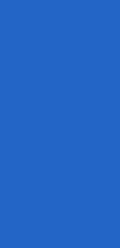 MAVZU: PARRANDACHILIK
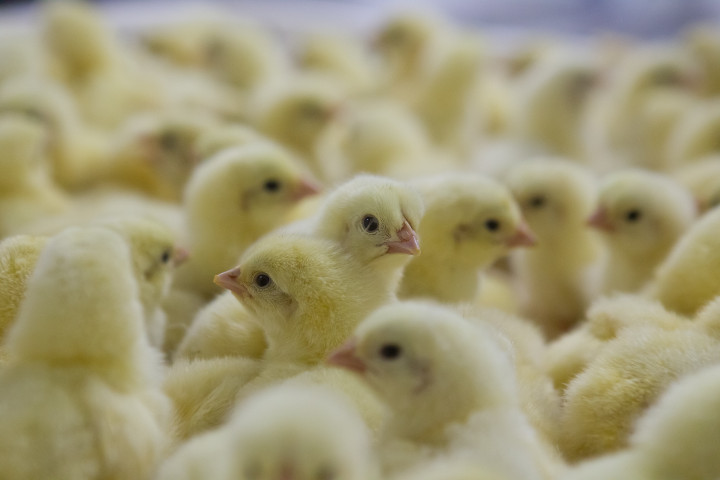 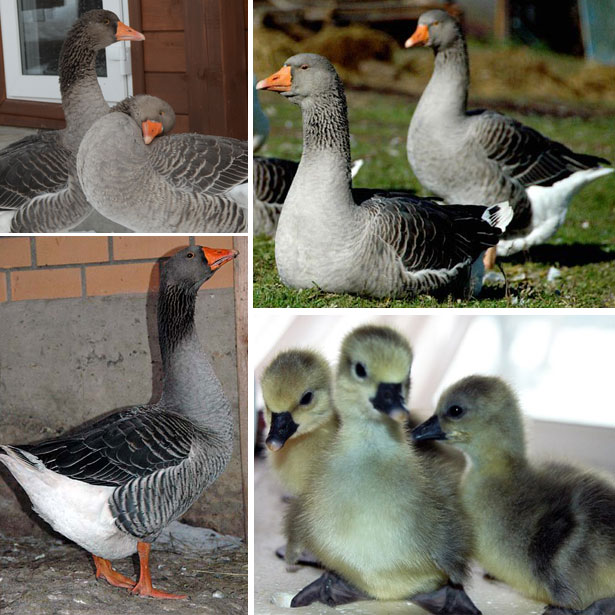 ‘
‘
DARS REJASI
Xonaki parrandalar
 Tovuq
 O‘rdak
 G‘oz
 Parrandachilik
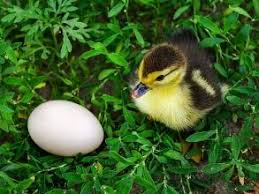 MUSTAHKAMLASH
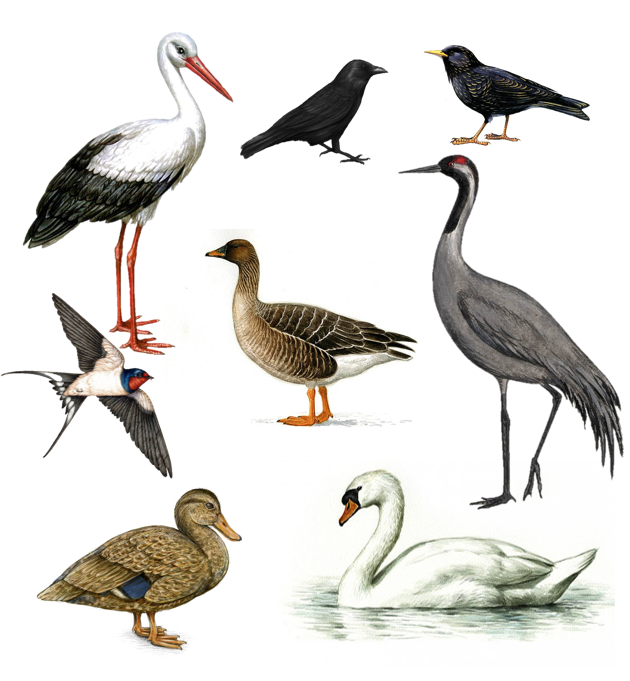 Qushlarning nomini ayting
1- oq laylak
2 - qarg‘a
- mayna
4 - qaldirg ‘och
5 - g‘oz
6 - turna
7 - o‘rdak
8 - oqqush
Topshiriqni takrorlash
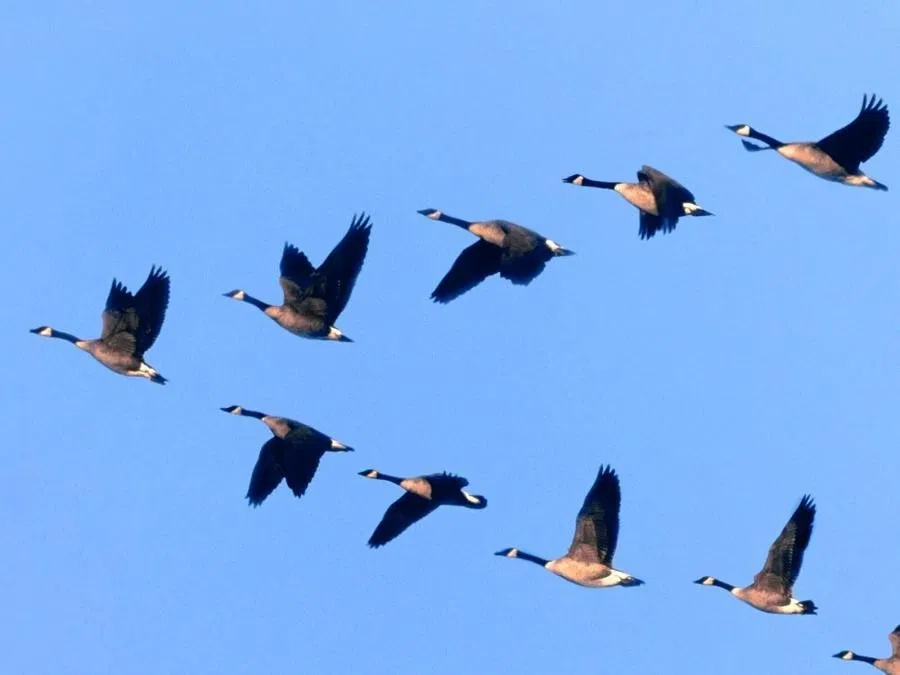 Rasmda qanday jarayon yoritilgan?
Qushlar migratsiyasi. Turnalar arg‘imchoq hosil qilib uchib ketmoqda.
XONAKI PARRANDALAR
Qishloq xo‘jalik mahsulotlari yetishtirish maqsadida xonaki parrandalardan tovuq, g‘oz, o‘rdak, kurka, ba’zan bedana boqiladi. Xonaki parrandalar inson ehtiyoji uchun zarur bo‘lgan xususiyatlariga ko‘ra bir-biridan farq qiladigan zotlarga ajratiladi. Zotlar odamlar tomonidan sun’iy yaratilgan xonaki hayvonlar hisoblanadi.
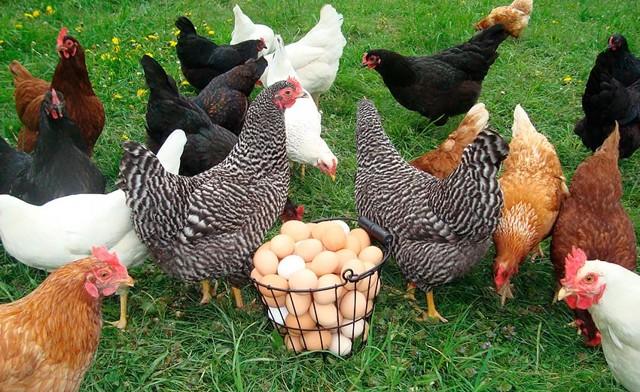 XONAKI PARRANDALAR
Tovuqlar xonaki parrandalar orasida eng ko‘p boqiladi. Hozirgi tovuq zotlari tropik o‘rmonlarda yashaydigan yovvoyi bankiv tovuqlaridan kelib chiqqan. Bundan taxminan 4500 yil ilgari qadimgi Hindistonda bankiv tovuqlari xonakilashtirilgan. Zotlar tashqi ko‘rinishi bilan bir-biridan farq qiladi.
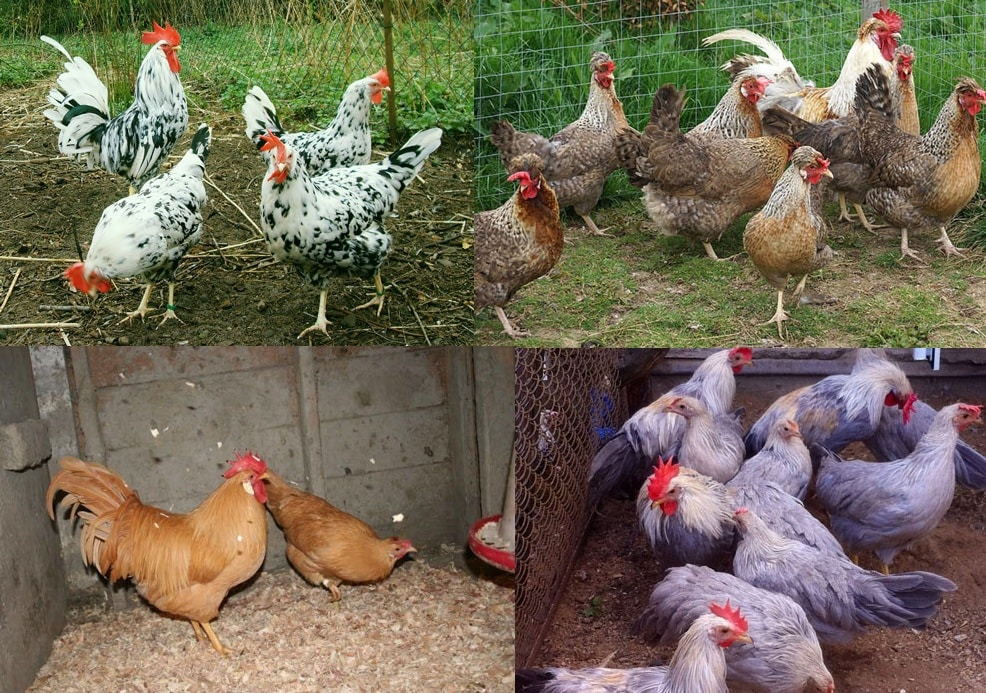 XONAKI PARRANDALAR
TOVUQ ZOTLARI
GO‘SHT
TUXUM
Kornuel
Rus oq tovug‘i
Plimutrok
Lekgorn
TUXUM-GO‘SHT
Nyugempshir
Pervomaysk
Zagorsk
TUXUM YO‘NALISHIDAGI ZOTLAR
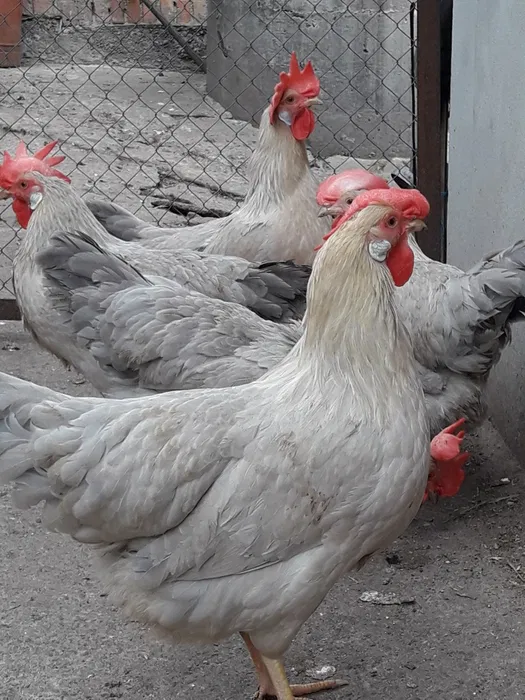 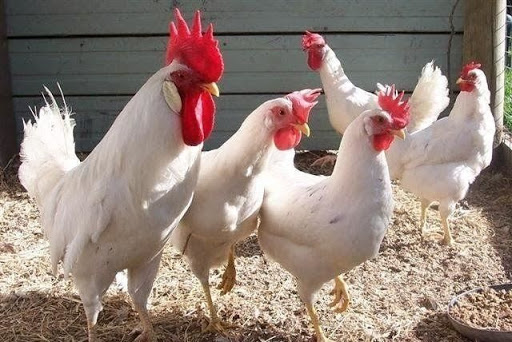 TUXUM YO‘NALISHIDAGI ZOTLAR
Tuxum yo‘nalishidagi zotlardan rus oq tovug‘i va Lekgorn zot tovuq boqiladi. Ular nisbatan kichik bo‘lib, og‘irligi 1,6–2,4 kg keladi, lekin tez voyaga yetadi va har qaysisi yiliga 200–300 tadan yoki undan ham ko‘proq tuxum qiladi. Bunday tovuqlar 5–6 oyda tuxumga kiradi, tuxumlari 50–65 g keladi.
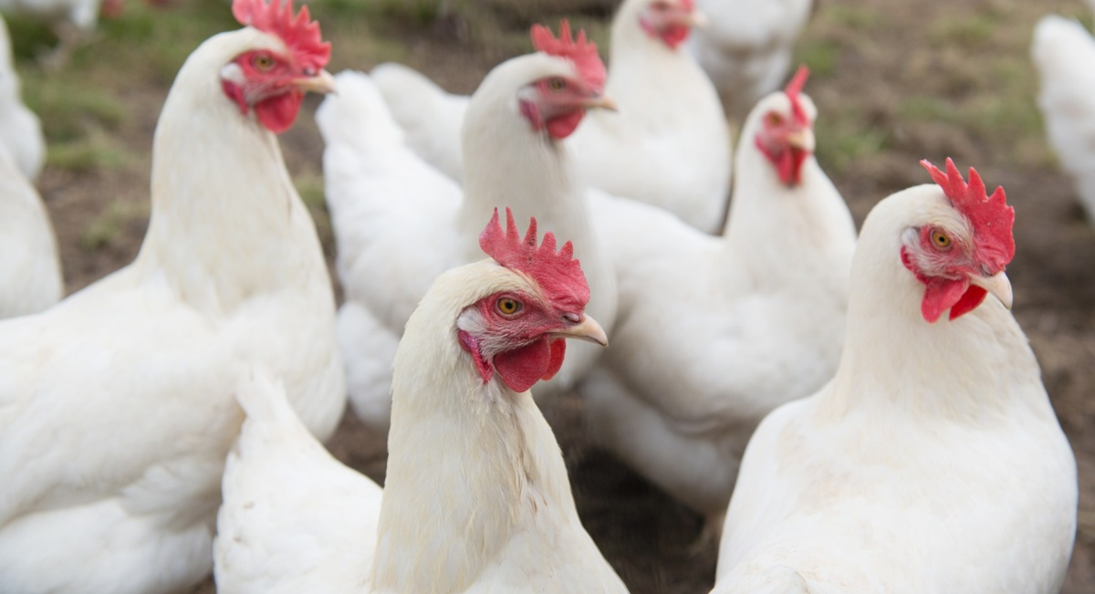 RUS OQ TOVUG‘I
GO‘SHT YO‘NALISHIDAGI ZOTLAR
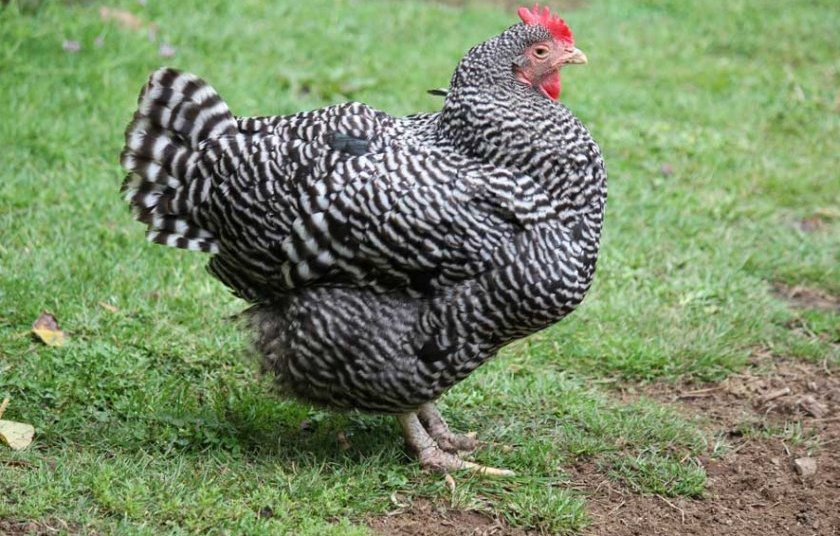 Go‘sht yo‘nalishidagi tovuqlar (Kornuel, Plimutrok zotlari)ning
og‘irligi 3,0–4,5 kgga yetadi, kam tuxum qiladi.
PLIMUTROK
GO‘SHT YO‘NALISHIDAGI ZOTLAR
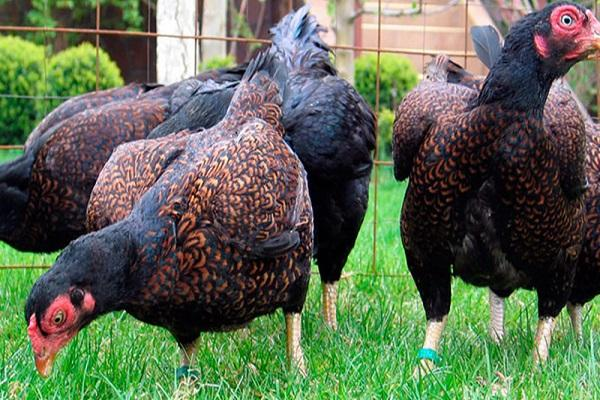 Ular faqat broyler olish uchun boqiladi, ikki oylik jo‘jalarining og‘irligi 1,6 kg va undan ortiq keladi.
KARNUEL
TUXUM-GO‘SHT YO‘NALISHIDAGI ZOTLAR
Tuxum-go‘sht yo‘nalishidagi tovuq zotlari (Zagorsk, Nyugempshir, Pervomaysk) birmuncha yirikroq bo‘lib, og‘irligi 2,5–4,0 kg keladi.
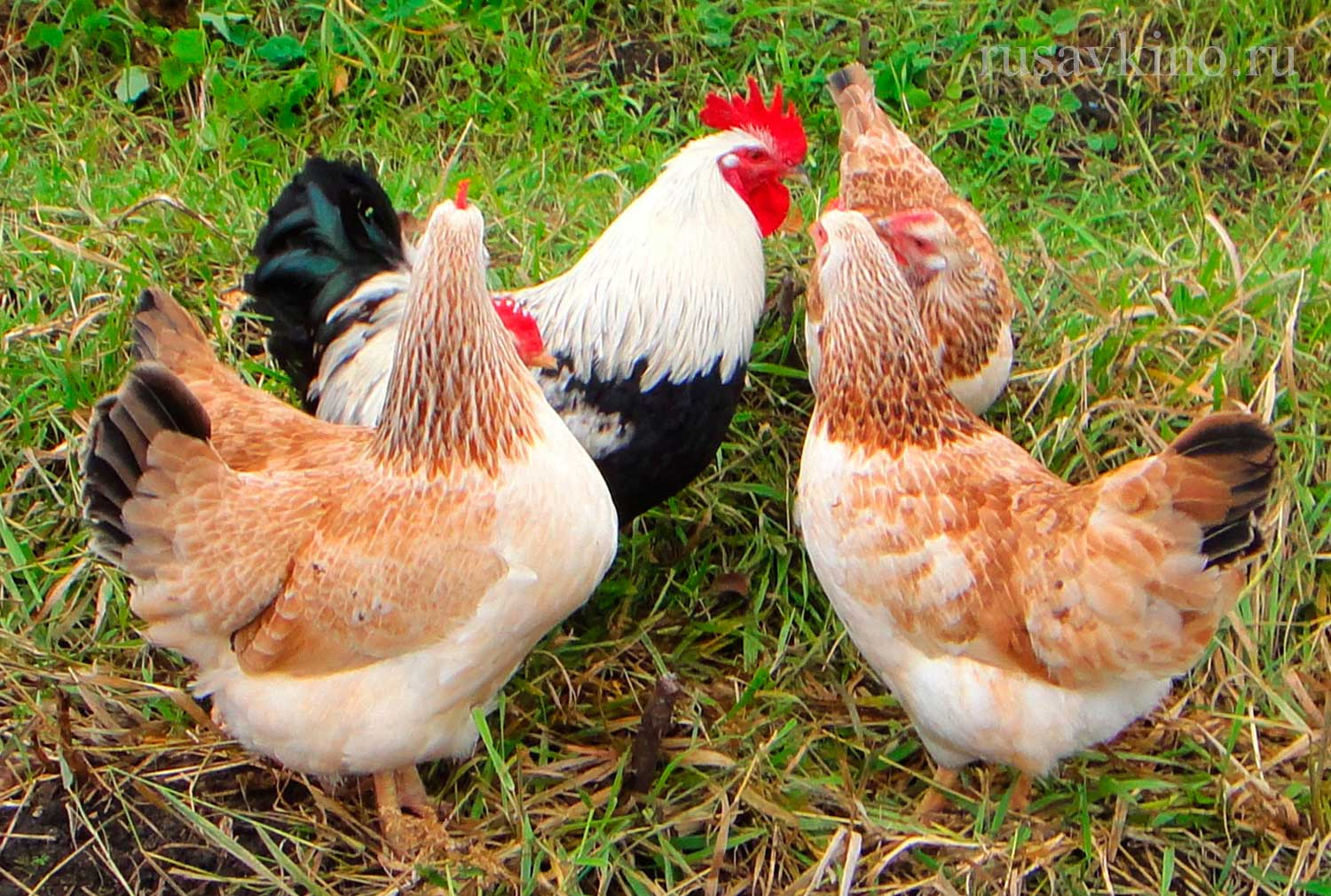 ZAGORSK
TUXUM-GO‘SHT YO‘NALISHIDAGI ZOTLAR
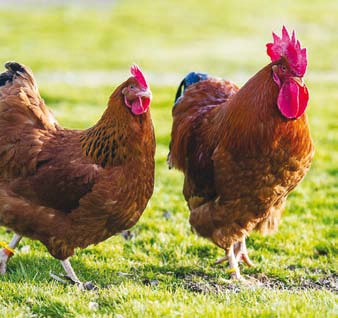 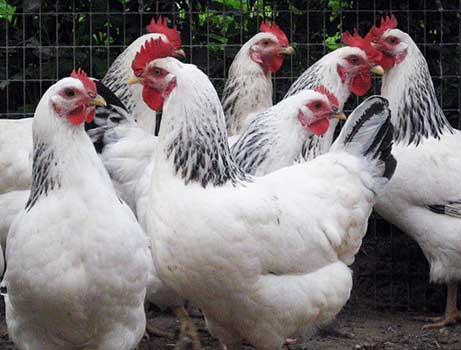 PERVOMAYSK
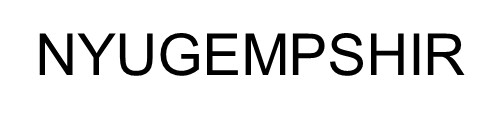 Tuxumlari mayda, tullash davrida (15–20 kun) tuxum qilmaydi.
O‘RDAKLAR
Yovvoyi o‘rdak bundan 3 000 yil oldin xonakilashtirilgan. Xonaki o‘rdak tuxumining ta’mi uncha yaxshi bo‘lmaganligi tufayli, odatda, go‘sht olish maqsadida boqiladi. Ularning Moskva, Pekin, Ukraina zotlari ko‘paytiriladi. O‘rdaklarning ikki oylik jo‘jalari og‘irligi 2,6 kg va undan ham ko‘proq keladi.
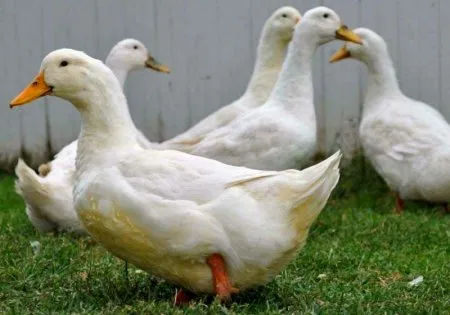 G‘OZLAR
Xonaki g‘ozlar yovvoyi kulrang g‘ozlardan kelib chiqqan. Ular xonakilashtirish oqibatida yiriklashib, uchish qobiliyatini yo‘qotgan. Xonaki g‘ozlar go‘sht va momiq par olish uchun boqiladi.
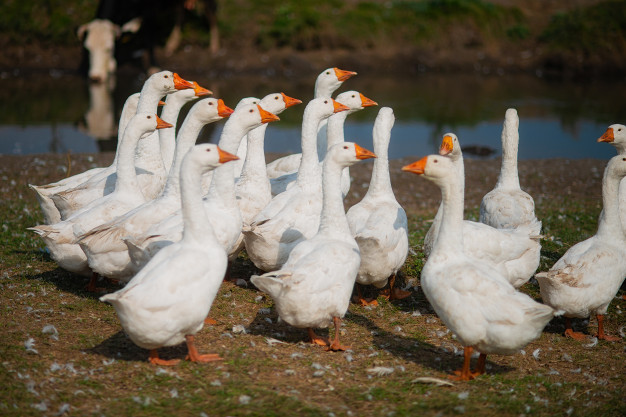 KURKA
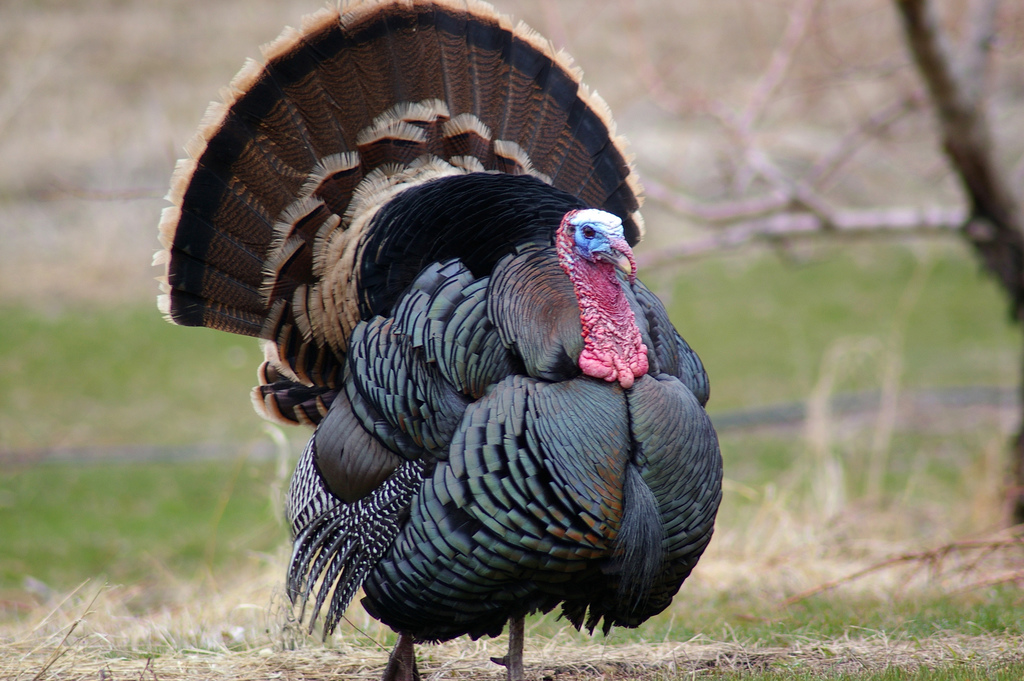 Kurka zotlari Amerika qit’asida yashagan yovvoyi kurkadan kelib chiqqan. Kurkani Amerikadagi mahalliy xalqlar qo‘lga o‘rgatishgan. Bu parranda XVI asrda Yevropaga olib kelingan. Kurka xonakilashtirilgan parrandalar orasida eng yirigi bo‘lib, vazni 16 kgga boradi.
TUYAQUSH
Janubiy Afriikadan keltirilgan;
jo’jasi og’irligi 700-800 g;
1 oylik qushlar 2,5 kg;
go‘shti va terisi uchun boqiladi.
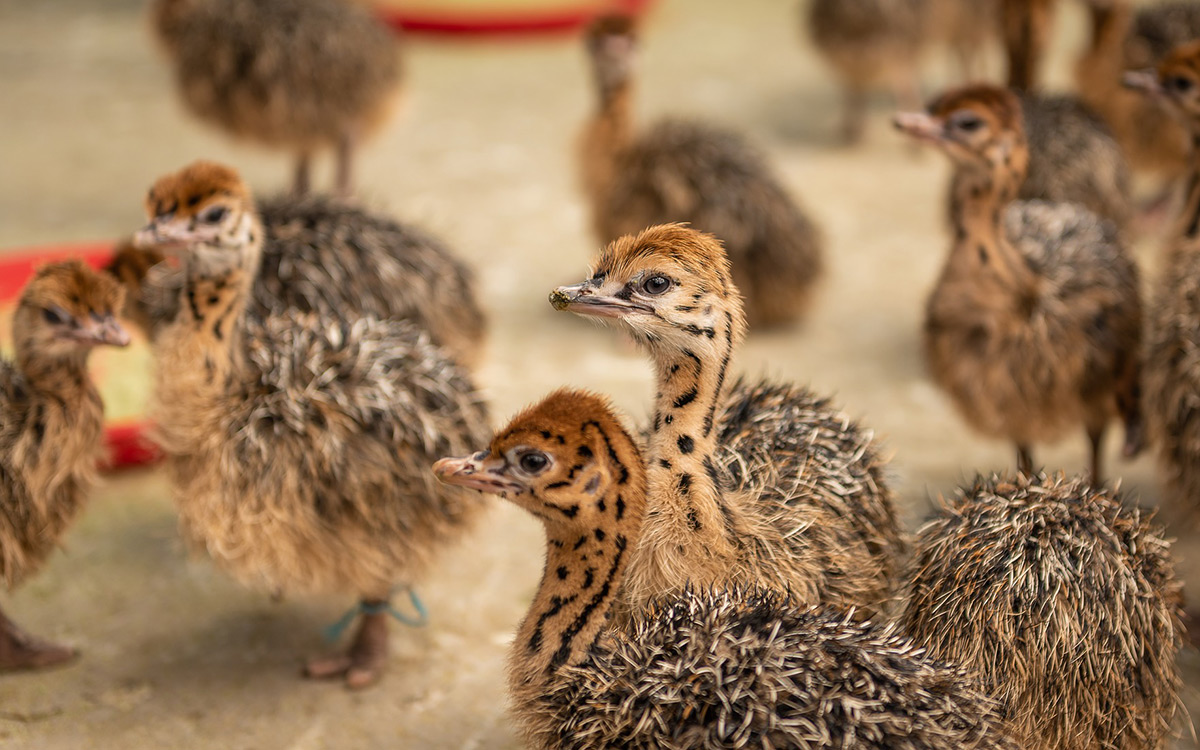 PARRANDACHILIK
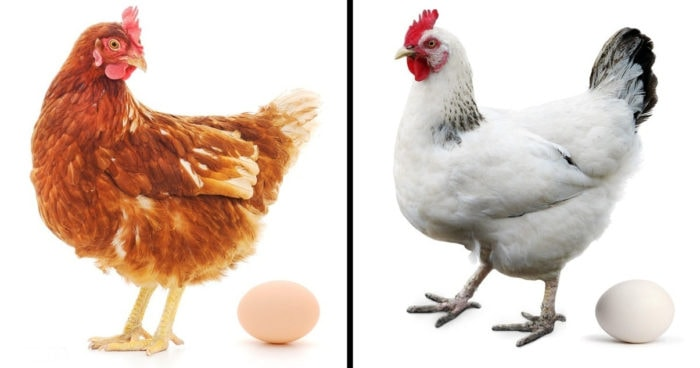 PARRANDACHILIK
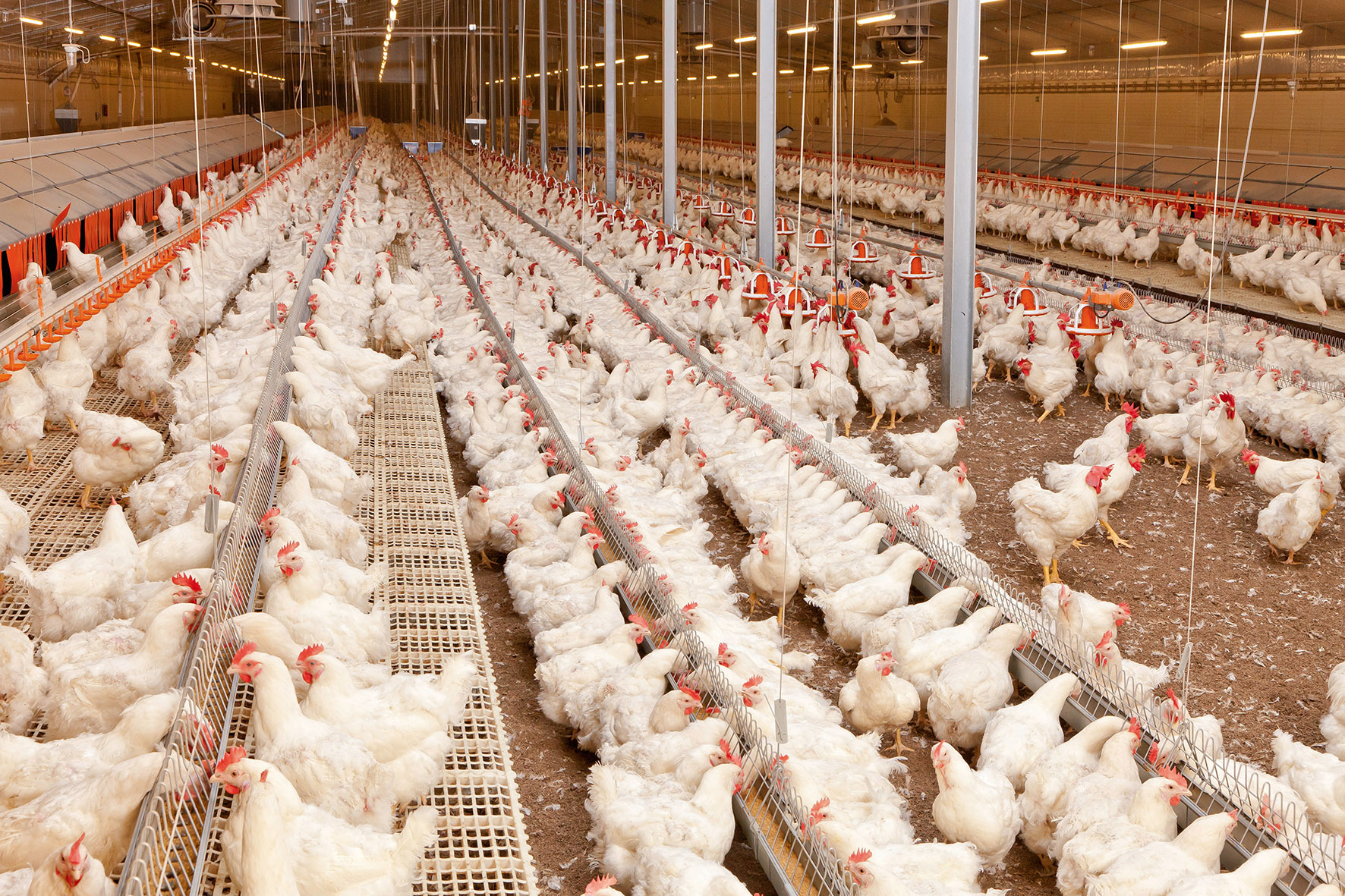 O‘zbekistonda aholini parrandachilik mahsulotlari bilan ta’minlash uchun parrandachilik fabrikalari va naslchilik zavodlari tashkil etilgan. Fabrikalarda ishlab chiqarish jarayonlari mexani-zatsiyalashtirilgan.
PARRANDACHILIK
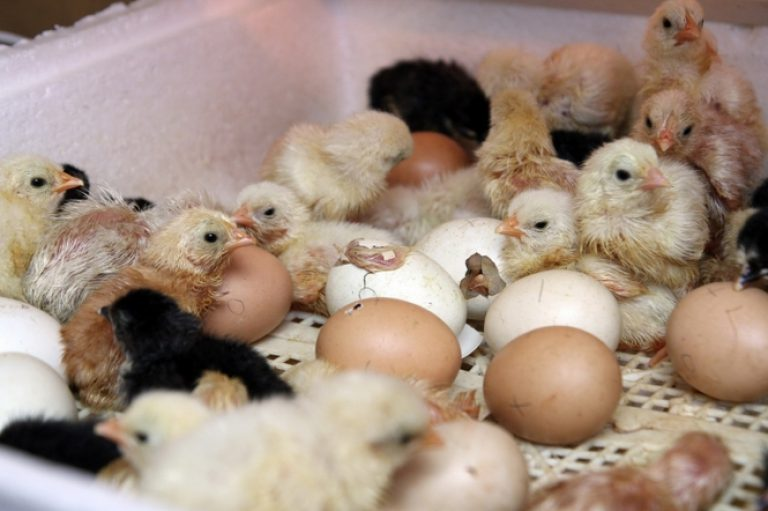 Har bir fabrikada nasl beruvchi (erkak va urg‘ochi) va tuxum qiluvchi parrandalar, jo‘ja ochirish (inkubatsiya) sexlari hamda tuxum va go‘sht ishlab chiqarish, chiqindilarga ishlov berish sexlari bo‘ladi.
PARRANDACHILIK
Go‘sht yetishtiriladigan fabrika-larda bundan tashqari, go‘sht uchun boqiladigan, ya’ni jo‘jalar (broylerlar) o‘stiriladigan sex ham bo‘ladi. Bu sexda jo‘jalar og‘irligi 1,4–1,5 kgga yetguncha 60–70 kun boqiladi. Broyler go‘shti yumshoq va mazali, yog‘i kam bo‘ladi.
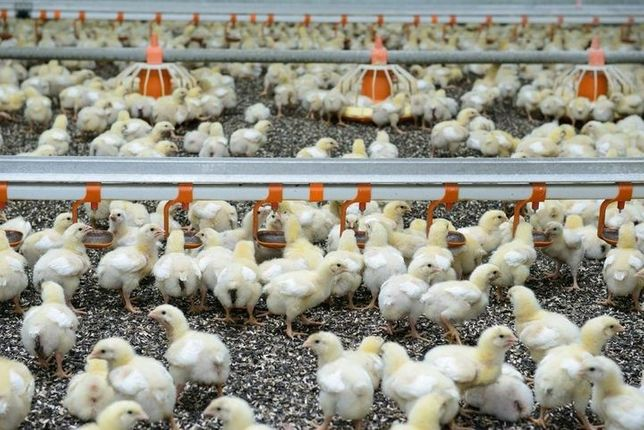 PARRANDACHILIK
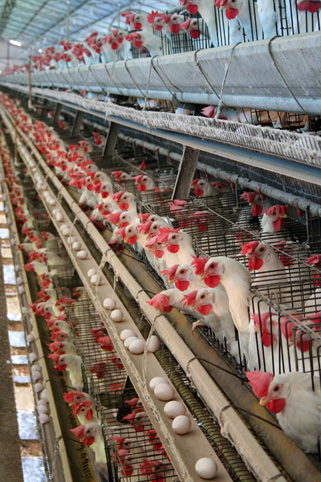 Parrandachilik fabrikalarida tovuqlar maxsus kataklarda asraladi; oziq ifloslanmasligi uchun donxo‘rak va suvdon katakdan tashqarida joylashgan novga qo‘yiladi. Maxsus apparatlar sexda harorat, namlik va kun uzunligini boshqarib turadi. Qishda bino sun’iy yoritiladi, kun uzayganida tovuqlar ko‘proq tuxum qiladi. Jo‘jalar maxsus inkubatorlarda ochiriladi.
Mustaqil bajarish uchun topshiriqlar:
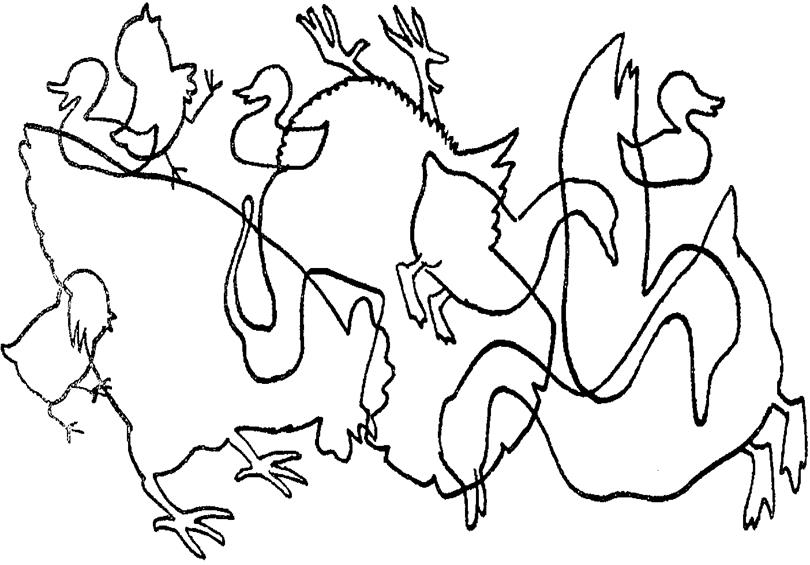 Mustaqil bajarish uchun topshiriqlar:
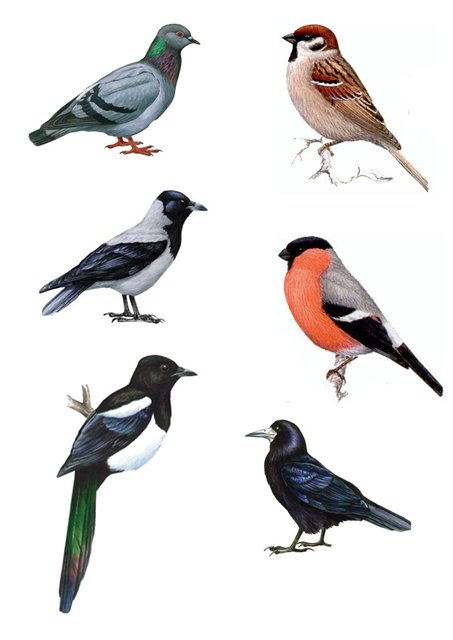 Rasmda berilgan qushlarning nomi va qaysi turkumga mansubligini aniqlang.
Bu yerda qaysi qush ortiqcha?
Mustaqil bajarish uchun topshiriq:
Mustaqil bajarish uchun topshiriqlar:
1. Darslikning 166-, 167-sahifalarini o‘qish. 
2. Mavzu oxiridagi topshiriqlarni bajarish